Snoop cache
AMANO, Hideharu, Keio University
hunga@am．ics．keio．ac．jp
Textbook　pp.40-60
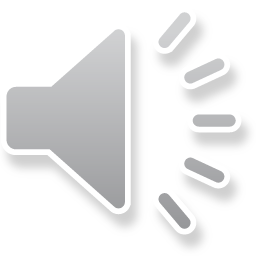 Cache memory
A small high speed memory for storing frequently accessed data/instructions.
Essential for recent microprocessors.
Basis knowledge for uni-processor’s cache is reviewed first.
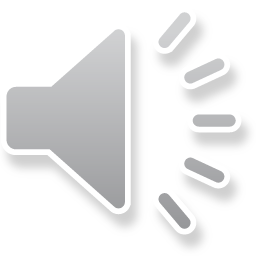 [Speaker Notes: First of all, let’s review the cache memory. It is a small high speed memory for storing frequently accessed data or instructions. It is essential for modern computers, so most of you know of it.]
CPU
Transparent from Software
Memory Hierarchy
Locality is used.

Small high speed









Large low speed
On-Chip cache
L1　Cache
～64KB　1-2clock
L2 Cache
～256KB 3-10clock
L3 Cache
SRAM
2M～4MB 10-20clock
Main memory
DRAM
4～16GB 50-100clock
Managed by
Operating
System
Secondary Memory
 μ-msec
TB
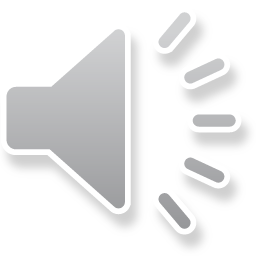 [Speaker Notes: I showed this diagram of memory hierarchy in the previous lesson. In this diagram, there are three levels, but I simplize the structure to only a single one.]
Controlling cache
Mapping
direct map
n-way set associative map
full-map 
Write policy
write through
write back
Replace policy
LRU(Least Recently Used)
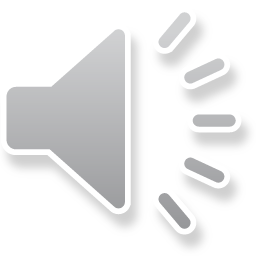 [Speaker Notes: Important design issues of cache are shown here.]
Yes：Hit
Data
010
010
Direct Map
From CPU
0011010
0011
010
100
…
…
Main Memory
(1KB=128blocks)
=
0011
Cache
(64B=8blocks)
Cache Directory
(Tag Memory)
8 entries X (4bit )
Simple Directory structure
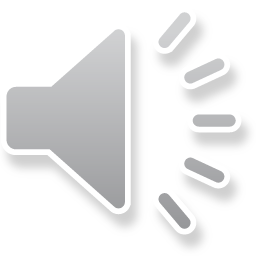 [Speaker Notes: Let me explain the basic structure of cache with this simple figure for very small cache system. Here, the main memory is 1KB and cache is 64B. Cache system is managed with small data block. Here a block is 8 bytes. That is this cache can store 8 blocks. Of course, the size is too small but the structure itself is the same as the practical cache. And also note that the main memory is L2 cache for the multi-core CPU. So, I will use this figure in order to save the number of digits. There are 128 blocks in the main memory, and a block is stored into the cache block whose least three bits are the same. Here this 0011010 block is stored into 010 of the cache memory. These three bits are called the index. The other 4 bits are used as an identifier of the block, and called key or tag. The cache directory or tag memory is provided to keep the tag that is stored in the cache. This example, 0011 is stored here. When address from CPU is given, the cache directory and the cache are referred at the same time by the index, and if the upper 4 bits of the address matches to the key stored in the cache memory, it means that the target block is in the cache. It is called hit. In this case, the read out data is forwarded to the requesting CPU. This simplest mapping is called the direct map.]
No: Miss Hit
010
010
Direct Map (Conflict Miss)
From CPU
0000010
0000
010
100
…
…
Main Memory
=
0011
0000
Cache
Conflict Miss occurs between two  blocks with the same index
Cache Directory
(Tag Memory)
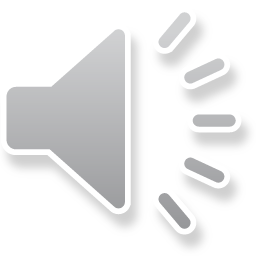 [Speaker Notes: If the upper 4bit address from the CPU does not match the key from the directory, it means that the target block is not stored in the cache. This is called cache miss. In this case, the target block must be fetched from the main memory and stored in the cache. At the same time, the directory is rewritten with the corresponding key. In this case, 0000. This operation is called replace. In the direct map cache, two blocks whose index is the same cannot stored in the cache memory. The cache miss by conflicting the index is called the conflict miss. The miss ratio of the direct map cache is not good because of this type miss.]
Yes: Hit
Data
10
10
2-way set associative Map
From CPU
0011010
00110
10
100
…
…
Main Memory
(1KB=128blocks)
=
00110
Cache
(64B=8blocks)
No
=
00000
Cache Directory
(Tag Memory)
4 entries X 5bit X 2
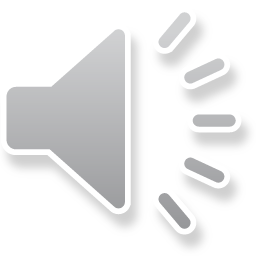 [Speaker Notes: In order to improve it, two cache blocks form a set, and the index is assigned to each set. Here, there are 4 sets, and least two digits of the block number is used for the index. Here index is 10, and the block 0011010 is stored here. Two cache directories are provided for each way of the cache, and referred by the same index in parallel. The comparison is also done in parallel, and if either of them matches, the data is forwarded to the CPU. This structure is called 2-way set associative map. Apparently, the flexibility of storing the block is improved compared with the direct map method.]
Yes: Hit
10
10
Data
2-way set associative Map
From CPU
0000010
0011010
00000
10
100
…
…
Main Memory
(1KB=128 blocks)
No
=
00110
Cache
(64B=8 blocks)
=
00000
Cache Directory
(Tag Memory)
4 entries X 5bit X 2
Conflict　Miss is reduced
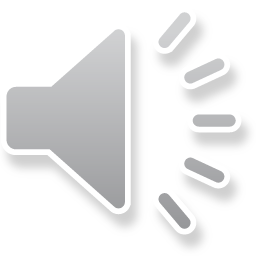 [Speaker Notes: The case that causes the conflict can be saved because they can be stored in the different ways like this. Similarly, 4-way, 8-way and more can be defined. But here I will omit the explanation.]
0011
010
100
Hit
Write　Through　（Hit）
0011010
…
…
From CPU
Main Memory
(1KB=128 blocks)
The main memory is updated
0011
Cache
(64B=8 blocks)
Write Data
Cache Directory
(Tag Memory)
8 entries X (4bit )
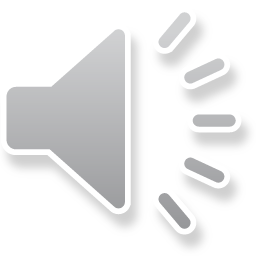 [Speaker Notes: For the read operation, when cache is hit, the data are forwarded to the CPU. If miss happens, the main memory is accessed and the fetched block is filled into the cache. However, for the write operation, there are two policies. One is write through. In this policy, when write request hits, the written data are forwarded to the main memory directly.]
0000
010
100
Miss
Write　Through　（Miss：Write non-allocate(Direct write) )
0000010
0011010
…
…
From CPU
Main Memory
(1KB=128 blocks)
Only main memory is updated
0011
Cache
(64B=8 blocks)
Write Data
Cache Directory
(Tag Memory)
8 entries X (4bit )
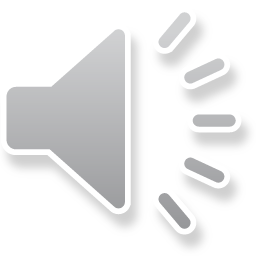 [Speaker Notes: There are two policies when write request miss-hits. Write non-allocate or direct write bypasses the cache and the data are directly written into the main memory. This policy is easy to be implemented, but the hit ratio is slightly degraded.]
0000
010
100
Miss
Write　Through　（Miss：Write allocate(Fetch-on- write) )
0000010
0011010
…
…
From CPU
Main Memory
(1KB=128 blocks)
0011
0000
Cache
(64B=8 blocks)
Write Data
Cache Directory
(Tag Memory)
8 entries X (4bit )
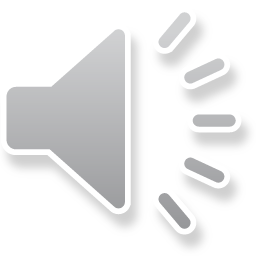 [Speaker Notes: Write allocated or fetch-on-write fetches the block like read-miss happens.]
0000
010
100
Miss
Write　Through　（Miss：Write allocate(Fetch-on- write) )
0000010
0011010
…
…
From CPU
Main Memory
(1KB=128 blocks)
0011
0000
Cache
(64B=8 blocks)
Write Data
Cache Directory
(Tag Memory)
8 entries X (4bit )
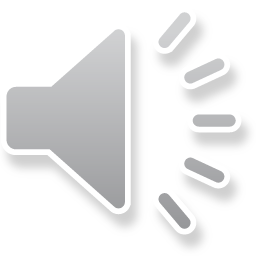 [Speaker Notes: After the replacement, the data are written just like the case of write hits. Because of the locality of access, the replaced block may be accessed soon. So, the hit ratio is slightly better than that of write-non-allocate policy.]
0011
010
100
Hit
Write Back　（Hit）
0011010
…
…
From CPU
Main Memory
(1KB=128 blocks)
Dirty
1
0
0011
Cache
(64B=8 blocks)
Write Data
Cache Directory
(Tag Memory)
8 entries X (4bit+1bit )
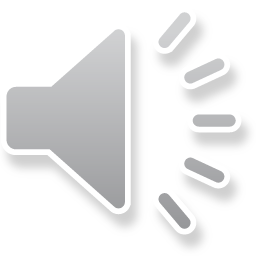 [Speaker Notes: Another policy is write back. In this policy, the write data are written into only cache, but the main memory are not updated. In this case, the content of cache is different from the main memory. In order to show it, the dirty bit is provided to every directory entry and when first write hits, the bit turns on.]
0000
010
100
Write
Back
Miss
Write　Back　（Replace）
0000010
0011010
…
…
From CPU
Main Memory
(1KB=128 blocks)
Dirty
1
0011
Cache
(64B=8 blocks)
Cache Directory
(Tag Memory)
8 entries X (4bit+1bit )
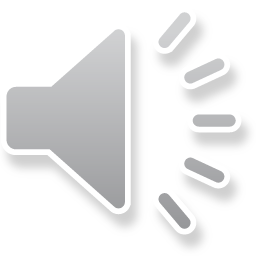 [Speaker Notes: When the dirty cache block becomes the target of replacement, it must be written back.]
0000
010
100
Write　Back　（Replace）
0000010
0011010
…
…
From CPU
Main Memory
(1KB=128 blocks)
Replace
Clean
0011
0000
0
Cache
(64B=8 blocks)
Cache Directory
(Tag Memory)
8 entries X (4bit+1bit )
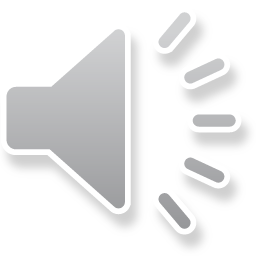 [Speaker Notes: After the write-back, the new cache is filled, at that time the dirty bit of the cache entry is reset to show the cache is clean, that is the content of the cache block is the same as the main memory.]
Shared memory connected to the bus
Cache is required
Shared cache
Often difficult to implement even in on-chip multiprocessors
Private cache
Consistency problem → Snoop cache
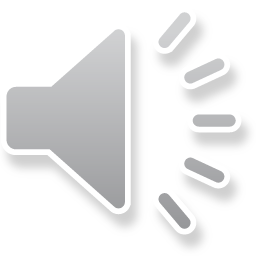 [Speaker Notes: OK. Now, let me explain about the cache for multi-core system.]
PE
PE
PE
PE
Shared Cache
Bus Interface
Main　Memory
Shared Cache
1 port shared cache
Severe access conflict
4-port shared cache
A large multi-port memory is hard to implement
Shared cache is often used for L2 cache of on-chip multiprocessors
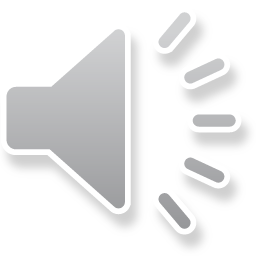 [Speaker Notes: A simple idea is to share the cache with multi cores. Of course, it causes the severe access conflict at the cache. If multi-port memory is used, the conflict is reduced. However, a large multi-port memory is hard to be implemented, and the multi-port function is only available for read requests. Thus, shared cache is used for a L2 cache.]
Snoop
Cache
Snoop
Cache
Snoop
Cache
PU
PU
PU
Ｐｒｉｖａｔｅ（Snoop）　Cache
Main　Memory
(L2 Cache)
A　large　bandwidth　shared　bus
Snoop
Cache
PU
Each PU provides its own private cache
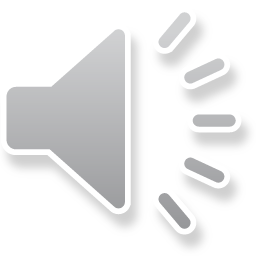 [Speaker Notes: Another idea is private cache. Each processing unit or core has its own cache. It has a benefit of high speed data access and also reducing the shared bus. However, it causes the cache coherence problem or cache consistency problem.]
Bus as a broadcast media
A single module can send (write) data to the media
All modules can receive (read) the same data
→　Broadcasting Tree
      Crossbar + Bus
      Network on Chip (NoC)
Here, I show as a shape of classic bus but remember that it is just a logical image.
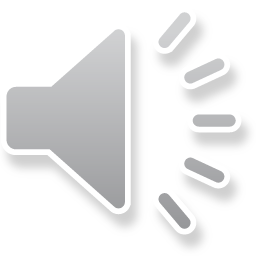 [Speaker Notes: Here, I will show a bus as a simple wire images. However, note that it is just a logical image. It can be actually implemented as logic gates inside the chip.]
PU
PU
PU
Cache coherence problem
Main　Memory
(L2 Cache)
A　large　bandwidth　shared　bus
A
A
PU
The same block is cached in two cache modules
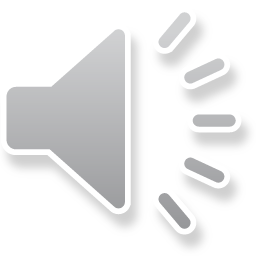 [Speaker Notes: When a PU reads the block, the main memory or L2 cache is accessed and the block A is read out. Another PU can copy the same block A in its own cache. If only read operations are executed, there is no problem.]
PU
PU
PU
Cache coherence (consistency) problem
Main　Memory
(L2 Cache)
A　large　bandwidth　shared　bus
A
A’
A
PU
Data in each cache is not the same
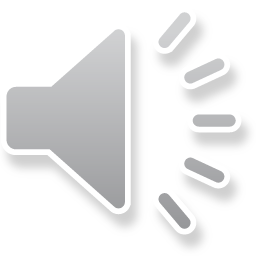 [Speaker Notes: However, what happens a PU writes data, the block is updated, but another PU who has the same copy cannot know of that. As a result, the content of two caches becomes different or inconsistent.]
Coherence vs. Consistency
Coherence and consistency are complementary： 
Coherence defines the behavior of reads and writes to the same memory location, while
Consistency defines the behavior of reads and writes with respect to accesses to other memory location.
 Hennessy & Patterson “Computer Architecture the 5th edition” pp.353
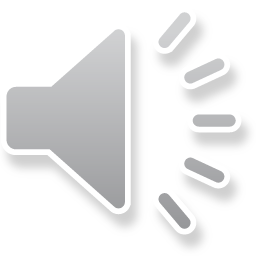 [Speaker Notes: The words coherence and consistency are complement. That is coherence defines the behavior or reads and writes to the same memory location, while consistency is for other memory location. Since the cache block may include both, I think both are OK to use.]
Cache　Consistency　Protocol
Each cache keeps consistency by monitoring (snooping) bus transactions.
Write　Through：Every written data updates the shared memory.
Frequent access of bus will degrade performance
Basis（Synapse)
Ilinois
Berkeley
Invalidate
Write　Back:
Update
(Broadcast)
Firefly
Dragon
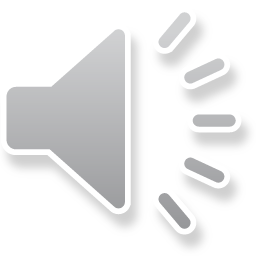 [Speaker Notes: For keep consistency a certain protocol is needed. There are various types of protocols. I will introduce representative ones.]
Glossary 1
Shared Cache:共有キャッシュ
Private Cache:占有キャッシュ
Snoop　Cache:スヌープキャッシュ、バスを監視することによって内容の一致を取るキャッシュ。今回のメインテーマ、ちなみにSnoopは「こそこそかぎまわる」という意味で、チャーリーブラウンに出てくる犬の名前と語源は(多分）同じ。
Coherent（Consistency) Problem:マルチプロセッサで各PEがキャッシュを持つ場合にその内容の一致が取れなくなる問題。一致を取る機構を持つ場合、Coherent Cacheと呼ぶ。ConherenceとConsistencyの違いは同じアドレスに対するものか違うアドレスに対するものか。
Direct map:ダイレクトマップ、キャッシュのマッピング方式の一つ
n-way set associative:セットアソシアティブ、同じくマッピング方式
Write through, Write back:ライトスルー、ライトバック、書き込みポリシーの名前。Write throughは二つに分かれ、Direct Writeは直接主記憶を書き込む方法、Fetch on Writeは、一度取ってきてから書き換える方法
Dirty/Clean:ここでは主記憶と内容が一致しない/すること。
この辺のキャッシュの用語はうまく翻訳できないので、カタカナで呼ばれているため、よくわかると思う。
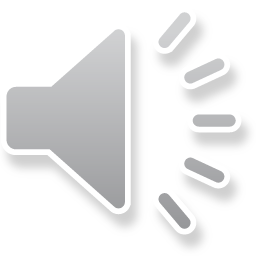 Ｒｅａｄ
Ｒｅａｄ
PU
PU
PU
Ｗｒｉｔｅ　Ｔｈｒｏｕｇｈ　Ｃａｃｈｅ（Invalidation type：Data read out）
Ｉ：Invalidated
Ｖ：Valid
Main　Memory
(L2 Cache)
A　large　bandwidth　shared　bus
Ｖ
Ｖ
PU
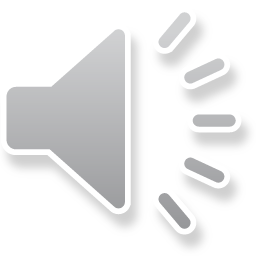 [Speaker Notes: The idea of the snoop cache came from the write through cache. I am going to explain the invalidation type first. Assume that two PUs read the cache block, two copies are made.]
Ｗｒｉｔｅ　Ｔｈｒｏｕｇｈ　Ｃａｃｈｅ（Invalidate type：Data write into）
Ｗｒｉｔｅ
PU
PU
PU
Ｉ：Invalidate
Ｖ：Valid
Main　Memory
(L2 Cache)
A　large　bandwidth　shared　bus
Monitoring (Snooping)
I
Ｖ→
Ｖ
PU
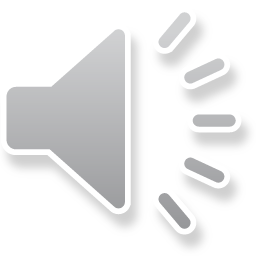 [Speaker Notes: When a PU writes the data, it is transferred to the main memory since it is a write through cache. At that time, the address and the information which shows the request is write are transferred through the bus. Since the information on the bus can be monitored by other cache, all cache modules check its address and whether it is matched any block in the cache. If it matches, the cache turns its block to invalidate or I. For this purpose, like the dirty bit, all entries need the flag which shows the valid or not. This monitoring operation is called snoop, since the cache monitors everything secretly.]
Ｗｒｉｔｅ　Ｔｈｒｏｕｇｈ　Ｃａｃｈｅ（Invalidate type　Write-non-allocate)
Monitoring (Snooping)
Ｗｒｉｔｅ
PU
PU
PU
The target cache  block is not existing in the cache
Ｉ：Invalidated
Ｖ：Valid
Main　Memory
A　large　bandwidth　shared　bus
V→
I
PU
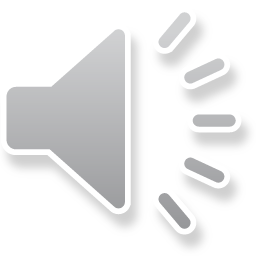 [Speaker Notes: When write miss happens, the data are sent to the main memory directly in the write-non-allocate type cache. But each cache snoops it and invalidates the block similarly to the case of write hit.]
Ｗｒｉｔｅ　Ｔｈｒｏｕｇｈ　Ｃａｃｈｅ（Invalidate type　Write-allocate)
Ｗｒｉｔｅ
PU
PU
PU
Cache  block is not existing in the target cache
Ｉ：Invalidated
Ｖ：Valid
Main　Memory
A　large　bandwidth　shared　bus
Ｖ
PU
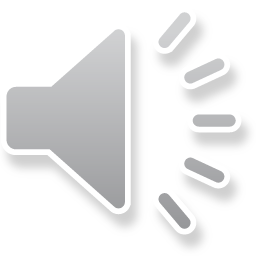 [Speaker Notes: Write allocate type cache can work in the same manner. If write miss happens.]
First, Fetch
Ｗｒｉｔｅ
PU
PU
PU
Ｗｒｉｔｅ　Ｔｈｒｏｕｇｈ　Ｃａｃｈｅ（Invalidate type　Write-allocate)
Ｉ：Invalidated
Ｖ：Valid
Main　Memory
A　large　bandwidth　shared　bus
Ｖ
Ｖ
PU
Fetch and write
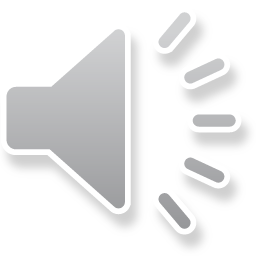 [Speaker Notes: The block is fetched from the main memory, and the data are written on it.]
Monitoring (Snoop)
Ｗｒｉｔｅ
PU
PU
PU
Ｗｒｉｔｅ　Ｔｈｒｏｕｇｈ　Ｃａｃｈｅ（Invalidate type　Write-allocate)
Ｉ：Invalidated
Ｖ：Valid
Main　Memory
A　large　bandwidth　shared　bus
Ｉ
Ｖ→
Ｖ
PU
Fetch and write
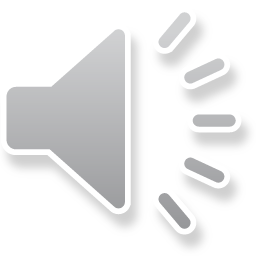 [Speaker Notes: Other copies are invalidated by snooping the data.]
Ｗｒｉｔｅ
PU
PU
PU
Ｗｒｉｔｅ　Ｔｈｒｏｕｇｈ　Ｃａｃｈｅ（Update type）
Ｉ：Invalidated
Ｖ：Valid
Main　Memory
A　large　bandwidth　shared　bus
Monitoring (Snoop)
Ｖ
V
Data is
updated
PU
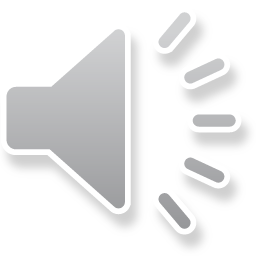 [Speaker Notes: Instead of invalidating the block, the data can be written into the cache as well as main memory. The copies are updated, and the contents can be kept the same as the main memory. This case, the block was not invalidate. This concept is called the update style.]
The structure of Snoop cache
Shared bus
Directory can be accessed simultaneously from both sides. 

The bus transaction can be checked without caring the access from CPU.
Directory
Cache　Memory
Entity
The same
Directory
(Dual　Port)
Directory
CPU
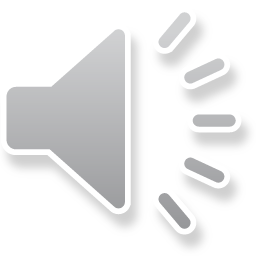 [Speaker Notes: For snooping the shared bus, the directory is needed for shared bus as well as for the CPU. The contents must be the same. Dual port memory is sometimes used, but twin memory modules which synchronized only writing is easier.]
Quiz
Following accesses are done sequentially into the same cache  block of Write through　Write non-allocate protocol. How the state of each cache  block is changed ?
PU A: Read
PU B: Read
PU A: Write
PU B: Read
PU B: Write
PU A: Write
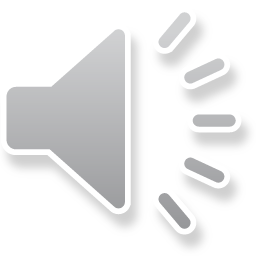 [Speaker Notes: Let’s try a simple quiz.]
Answer
A　　　　　B　　　　　　　　　　　　
　　　　　　　　　　　　　－　　　　ー
PU A: Read　　　　　　V　　　　　－
PU B: Read　　　　　　V　　　　　V
PU A: Write　　　　　　V　　　　　I
PU B: Read　　　　　　V　　　　　V
PU B: Write　　　　　　I　　　　　V
PU A: Write　　　　　　I　　　　　V
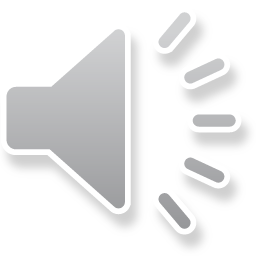 [Speaker Notes: Let’s try a simple quiz.]
The Problem of Write　Through　Cache
In uniprocessors, the performance of the write through cache with well designed write buffers is comparable to that of write back cache.
However, in bus connected multiprocessors, the write through cache has a problem of bus congestion.
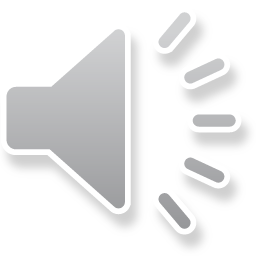 [Speaker Notes: The early snoop cache uses the write through cache and several commercial machines were successful. However, in bus connected multiprocessors, the write through cache has a problem of bus congestion, and the performance improvement of a CPU become great, the write through cache became unpractical.]
Read
Read
PU
PU
PU
Basic Protocol
States attached to each  block
C：Clean (Consistent to shared memory)
D: Dirty
I：Invalidate
Main　Memory
A　large　bandwidth　shared　bus
C
C
PU
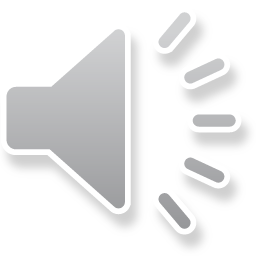 [Speaker Notes: The implementation to the write back cache is relatively difficult. Here, I show the simplest protocol. Each directory entry has 2 bits; valid/invalid and clean/dirty. A block has three states Clean, Dirty or Invalidate. When two PUs read the data, these blocks become Clean.]
Invalidation signal
Write
PU
PU
PU
Basic Protocol（A PU writes the data）
Main　Memory
A　large　bandwidth　shared　bus
D
I
C→
C→
PU
Invalidation signal: address only transaction
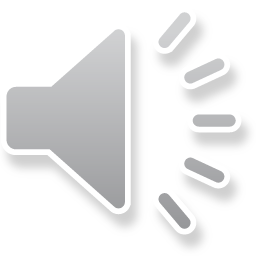 [Speaker Notes: The problem is when a PU writes the data. As common write back cache, the state changes from Clean to Dirty. In order to notice other PUs, the invalidation signal is transferred on the shared bus. It includes only address and invalidation request. By snooping the address, each cache changes its state from Clean to Invalidated like this. Once the state becomes Dirty, of course, no transactions on the shared bus are needed. The block marked Dirty can be read and write freely as common write back cache does.]
Read
PU
PU
PU
Basic Protocol (A PU reads out)
Main　Memory
Read request
A　large　bandwidth　shared　bus
Snoop
D
I
PU
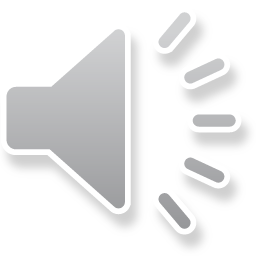 [Speaker Notes: The problem happens when the cache marked dirty is accessed by the other PU. When this PU reads the data, since it is invalidated, a miss occurs. It sends the read request to the main memory, but there is a dirty cache.]
Read
PU
PU
PU
Basic Protocol (A PU reads out)
Main　Memory
A　large　bandwidth　shared　bus
D→
C
C
PU
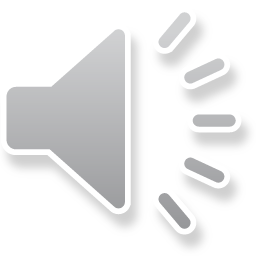 [Speaker Notes: This cache snoops the shared bus and recognizes the read request. At that time, this cache stops main memory answering the request and
instead it, the cache sends the block on the bus and write back is done. After that, the block is transferred to the requesting cache. The write back and filling requesting cache can be done in the multi-casting manner if the bus protocol allows. After this operation, both cache blocks become Clean.]
Snoop
Cache
Snoop
Cache
W
PU
PU
PU
Basic Protocol (A PU writes into again)
Main　Memory
Write request
A　large　bandwidth　shared　bus
Snoop
D
I
PU
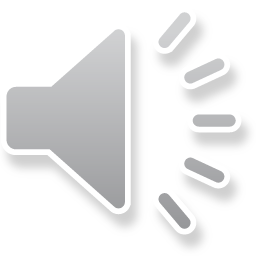 [Speaker Notes: What happens the PU causes the write miss. As the case of read miss, the request goes to the main memory same, since the write back cache uses the write allocate policy.]
W
PU
PU
PU
Basic Protocol (A PU writes into again)
Main　Memory
A　large　bandwidth　shared　bus
D→
I
D
PU
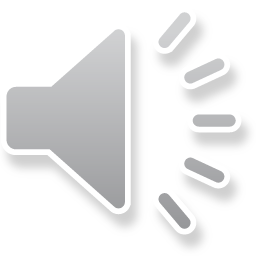 [Speaker Notes: The cache providing the Dirty block responds as well and writes the block back to the main memory, then it is forwarded to the requesting cache. After writing data into the block, it directly turns into Dirty state. On the other hand, after sending the block, the supplier’s state becomes Invalidated directly.]
State Transition Diagram of the Basic Protocol
write miss for the block
write
I
I
write miss
read
Replace
Write back
& Replace
Replace
write hit
D
Invalidate
Invalidate
write miss
read miss for the block
Replace
D
C
C
read miss
Write back
& Replace
read miss
Replace
Bus snoop request
CPU request
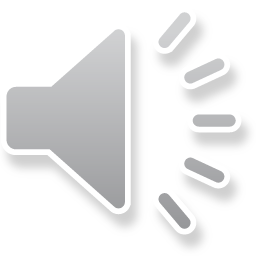 [Speaker Notes: The cache protocol can be described by the state transition diagrams. Two diagrams must be provided. One is from CPU request and the other is from the shared bus.]
CE
Snoop
Cache
Snoop
Cache
PU
PU
PU
States for each  block
Illinois’s Protocol(MESI)
CE：Clean　Exclusive
CS：Clean　Sharable
DE：Dirty　Exclusive
I：Invalidate
Main　Memory
A　large　bandwidth　shared　bus
PU
The first PU reads
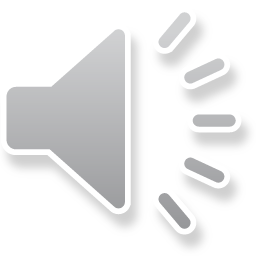 [Speaker Notes: The basic protocol can be improved. One idea is providing exclusive state by adding an extra bit to each directory entry. It is set when there is no other copy in the system. Dirty cache is always exclusive. So, four states; clean exclusive, clean sharable, dirty exclusive and invalidated are used. When the first PU reads the block it becomes Clean Exclusive. It can be detected there is no notice from other caches snooping the shared bus.]
CE
→CS
CS
Snoop
Cache
Snoop
Cache
PU
PU
PU
States for each  block
Illinois’s Protocol
CE：Clean　Exclusive
CS：Clean　Sharable
DE：Dirty　Exclusive
I：Invalidate
Main　Memory
A　large　bandwidth　shared　bus
Snoop
Snoop
PU
The second PU reads
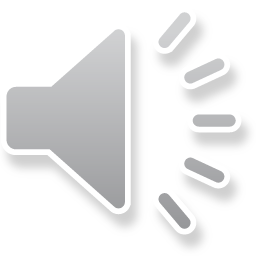 [Speaker Notes: If other cache reads the same block, the cache with CE block responds, and both cache blocks turn to the Clean Sharable. In this case, the operation of this protocol is the same as the basic protocol.]
CE
Snoop
Cache
Snoop
Cache
Snoop
Cache
W
PU
PU
PU
Illinois’s Protocol (The role of CE)
CE：Clean　Exclusive
CS：Clean　Sharable
DE：Dirty　Exclusive
I：Invalidate
Main　Memory
A　large　bandwidth　shared　bus
→DE
PU
CE is changed into DE without using the bus
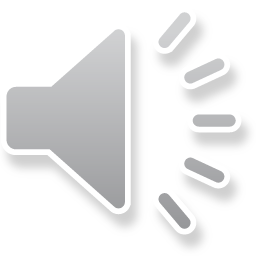 [Speaker Notes: When the PU writes the data into the block with the CE, it changes its state into Dirty Exclusive without sending the invalidation signal on the bus. This is only the benefit of introducing the exclusive state. Some people think that the performance improvement by introducing the CE is not so large. However, because the shared data between PUs is actually not so large, most of invalidation signals in the basic protocol are in vain. So, this protocol called MESI or Illinois protocol is popularly used.]
Snoop
Cache
Snoop
Cache
R
PU
PU
PU
Berkeley’s protocol (MOSI)
Main　Memory
A　large　bandwidth　shared　bus
US
PU
Ownership→responsibility of write back
OS:Owned　Sharable　OE:Owned　Exclusive
US:Unowned　Sharable　I：Invalidated
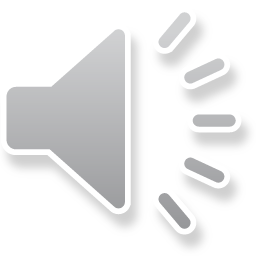 Snoop
Cache
Snoop
Cache
R
PU
PU
PU
Berkeley’s protocol (MOSI protocol)
Main　Memory
A　large　bandwidth　shared　bus
US
US
PU
Ownership→responsibility of write back
OS:Owned　Sharable　OE:Owned　Exclusive
US:Unowned　Sharable　I：Invalidated
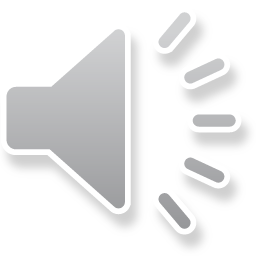 [Speaker Notes: Another idea is introducing the concept of ownership. Dirty or clean is decided whether the content of block is the same as that of the main memory or not.  But, by using the concept of ownership, the cache can behave instead of the main memory. Here, four states, owned sharable, owned exclusive, unowned sharable and invalidated. The default owner is the main memory, when a PU reads the data the copy becomes unowned sharable.]
US
Snoop
Cache
Snoop
Cache
W
PU
PU
PU
Berkeley’s protocol (A PU writes into)
Main　Memory
A　large　bandwidth　shared　bus
snoop
US
→OE
→I
PU
Invalidation is done like the basic protocol
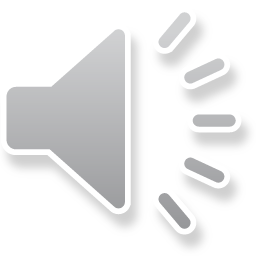 [Speaker Notes: When a PU writes the data, the block with unowned sharable sends the invalidation signals, and the all US blocks are invalidated. At that time, the block turns Owned Exclusive, that is, the PU becames the owner.]
I
Snoop
Cache
Snoop
Cache
R
PU
PU
PU
Berkeley’s protocol
The  block with US is not required to be written back
Main　Memory
A　large　bandwidth　shared　bus
snoop
OE
PU
A PU reads a block owned by the other PU
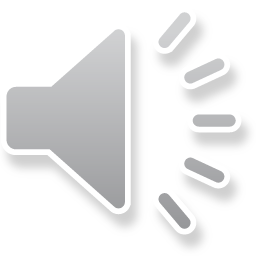 [Speaker Notes: When a PU occurs the read miss, the cache issues the request to the owner not for the main memory. This case, the owner, the cache with OE responds.]
I
Snoop
Cache
Snoop
Cache
R
PU
PU
PU
Berkeley’s protocol
The  block with US is not required to be written back
Main　Memory
A　large　bandwidth　shared　bus
OE
→OS
→　US
PU
Inter-cache transfer occurs!
In this case, the  block with US is not consistent with the shared memory.
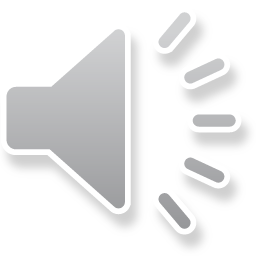 [Speaker Notes: In this case, the block is transferred to the requesting cache without write-back to the main memory. This method has two benefits: First, since the write back only occurs when the owner is replaced, redundant write back can be reduced. Second, the cache-to-cache data transfer can be done with much more speed than data transfer between the main memory or upper level cache. After the block transfer, the owner becomes owned sharable, and the requesting cache becomes US. Note that, this US block is consistent to the owner, not the main memory. This is called MOSI protocol or Berkeley protocol.]
CE
CS
Snoop
Cache
Snoop
Cache
R
R
PU
PU
PU
Firefly protocol (MES)
The usage of CE is the same
as that in Illinois.
Main　Memory
A　large　bandwidth　shared　bus
→CS
PU
First read:　CE
Second read:　CS
CE：Clean　Exclusive　CS:Clean　Sharable
DE:Dirty　Exclusive
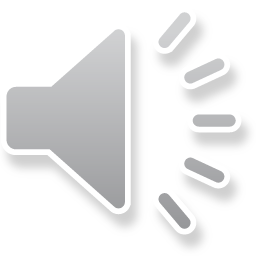 I：　Invalidate is not used!
[Speaker Notes: We can use update style protocol instead of the invalidation.  This MES protocol only uses CE, CS, and DE. The protocol is almost the same as that of Illinois or MESI protocol. That is, the first reading cache block becomes CE but by the access from the next PUs, they all turn to CS.]
CS
Snoop
Cache
Snoop
Cache
W
PU
PU
PU
Firefly protocol (Writes into the CS  block)
Main　Memory
A　large　bandwidth　shared　bus
CS
PU
All caches and shared memory are updated → Like update type Write　Through Cache
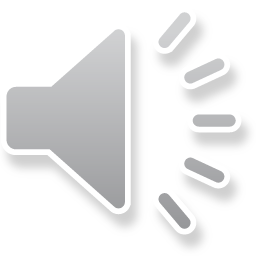 [Speaker Notes: But the next step is quite different. When a PU writes the data, it is transferred both to main memory and other copies.  Since the other cache block copy is updated, the state keeps CS. It means that once the state becomes CS, the writing data are always transferred through the shared bus.]
CE
Snoop
Cache
Snoop
Cache
Snoop
Cache
W
PU
PU
PU
Firefly protocol (The role of CE)
Main　Memory
A　large　bandwidth　shared　bus
→DE
PU
Like Illinoi’s, writing CE does not require bus transactions
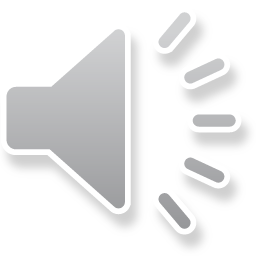 [Speaker Notes: However, when a PU writes the data into CE block, it turns into DE without sending invalidation signal. And for DE blocks, the connecting CPU can read/write freely. It is called MES protocol or Firefly protocol named after DEC’s workstation.]
Snoop
Cache
Snoop
Cache
R
PU
PU
PU
Dragon protocol (MOES)
Main　Memory
A　large　bandwidth　shared　bus
UE
PU
Ownership→Resposibility of write back 
OS:Owned　Sharable　OE:Owned　Exclusive
US:Unowned　Sharable　UE:Unowned　Exclusive
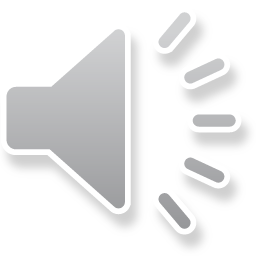 [Speaker Notes: Another update style protocol uses both the concept of exclusive/shared and ownership. Thus, four states OS, OE, US, and UE are used.
When the first PU reads the data, the block state becomes UE.]
Snoop
Cache
Snoop
Cache
R
PU
PU
PU
Dragon protocol
Main　Memory
A　large　bandwidth　shared　bus
snoop
UE
US
→US
PU
Ownership→Resposibility of write back 
OS:Owned　Sharable　OE:Owned　Exclusive
US:Unowned　Sharable　UE:Unowned　Exclusive
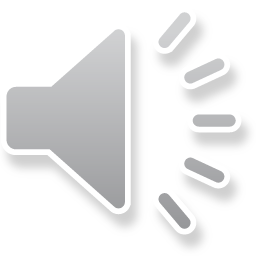 [Speaker Notes: If the second PU reads the same cache block, both blocks become US.]
US
Snoop
Cache
Snoop
Cache
W
PU
PU
PU
Dragon protocol
Main　Memory
A　large　bandwidth　shared　bus
update
US
→OS
PU
Only corresponding cache  block is updated.
The  block with US is not required to be written back.
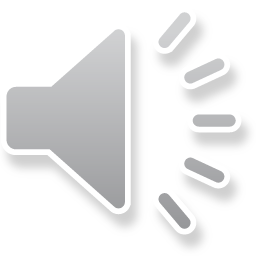 [Speaker Notes: When a PU writes the block with US, the data are directly transferred through the shared bus and the cache copy is updated. Thus, although the owner state becomes OS, the state of copies stays in US. It is like the behavior of Firefly protocol.]
Snoop
Cache
Snoop
Cache
R
PU
PU
PU
Dragon protocol
Main　Memory
A　large　bandwidth　shared　bus
Miss hit
OE
PU
A PU reads a block owned by the other PU.
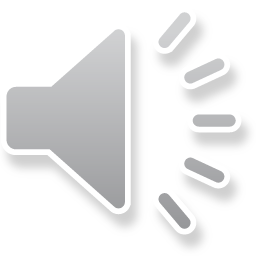 [Speaker Notes: On the other hand, when the PU miss-hits the block, it requires the block to the owner like Berkeley protocol.]
Snoop
Cache
Snoop
Cache
R
PU
PU
PU
Dragon protocol
Main　Memory
A　large　bandwidth　shared　bus
OE
→OS
→ US
PU
Direct inter-cache data transfer like Berkeley’s protocol
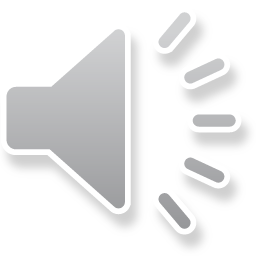 [Speaker Notes: In this case, the cache block is transferred from the owner directly. In this case, the owner becomes OS while the requesting cache block becomes US.]
Snoop
Cache
Snoop
Cache
Snoop
Cache
W
PU
PU
PU
Dragon protocol (The role of the UE)
Main　Memory
A　large　bandwidth　shared　bus
UE
→OE
PU
No bus transaction is needed like CE is Illinois’
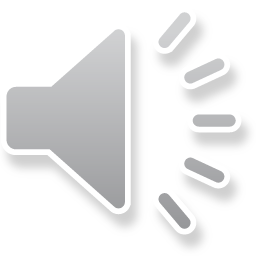 [Speaker Notes: Like Illinois protocol, the writing request to US block changes its state into OE without using any bus transaction.]
MOESI Protocol class
Valid
Owned
Exclusive
S：Sharable
I：
Invalid
M:
Modified
E：
Exclusive
O：
Owned
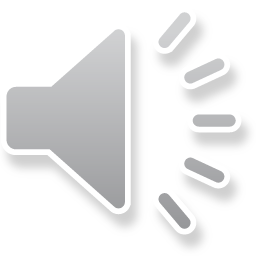 [Speaker Notes: The cache coherence protocol can be classified by the states attached to each cache block. First, the block is classified into valid or invalid. For the valid block, if there is no other copy, it is exclusive. Also, if it is an owner, the state is owned. Thus, a block is in  one of five states OE, OS, UE, US, and I. In order to simple representation, OE is called M for modified, OS is O for owned, UE is E for exclusive, US is S for sharable, and I for invalidate. Since the protocol is represented with five letters MOESI, it is called the MOESI protocol class.]
MOESI protocol class
Basic：MSI
Illinois：MESI
Berkeley:MOSI
Firefly：MES
Dragon:MOES
Theoretically well defined model.
Detail of cache is not characterized in the model.
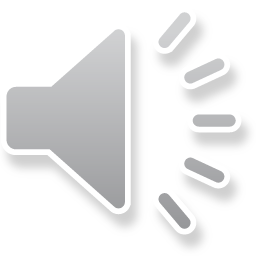 [Speaker Notes: The protocols introduced before were summarized in this slide.]
Invalidate　ｖｓ．Update
The drawback of Invalidate protocol
Frequent data writing to shared data makes bus congestion　→ ping-pong effect
The drawback of Update protocol
Once a  block shared, every writing data must use  shared bus.
Improvement
Competitive　Snooping
Variable Protocol Cache
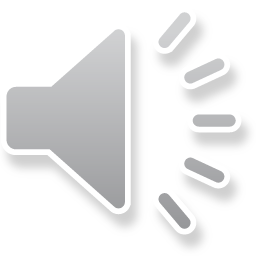 [Speaker Notes: Let’s compare the invalidate protocol versus update protocol. The drawback of invalidate protocol is the bus congestion caused by the frequent data writing to the shared data.]
Invalidation
C
Snoop
Cache
Snoop
Cache
→D
Ｗ
PU
PU
PU
Ping-pong effect（A PU writes into）
Main　Memory
A　large　bandwidth　shared　bus
C
→　I
PU
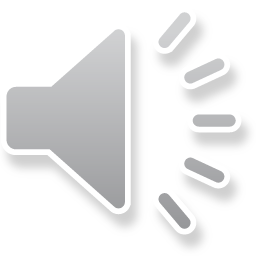 [Speaker Notes: Assume that these two PUs share the same cache block and frequently write and read data. When this PU writes the data, it invalidates the copy with invalidation signal.]
D
Snoop
Cache
Snoop
Cache
→C
R
PU
PU
PU
Ping-pong effect（The other reads out）
Main　Memory
A　large　bandwidth　shared　bus
I
→C
PU
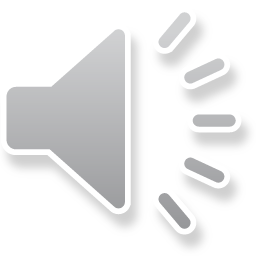 [Speaker Notes: When PU attached to the invalidated cache reads the data, the cache block is written back to the main memory and transferred to the requesting cache.]
Ping-pong effect（The other writes again）
Invalidation
C
Snoop
Cache
Snoop
Cache
→D
Ｗ
PU
PU
PU
Main　Memory
A　large　bandwidth　shared　bus
C
→　I
PU
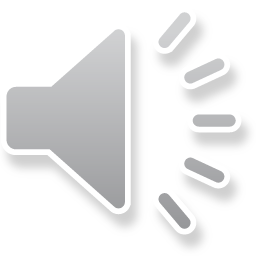 [Speaker Notes: Then this time, assume that this PU writes the data, this block is invalidated.]
Ping-pong effect（A PU reads again）
I
Snoop
Cache
Snoop
Cache
→C
R
PU
PU
PU
Main　Memory
A　large　bandwidth　shared　bus
D
→C
PU
A cache  block goes and returns iteratively
→Ping-pong effect
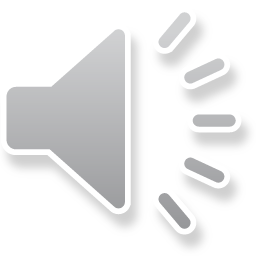 [Speaker Notes: Then, if the PU reads the data, this time the data block is transferred the opposite direction. That is, by the frequent reads/writes by two PUs for the same block, a cache block goes and returns iteratively. This phenomenon is called the ping-pong effect.]
CS
Snoop
Cache
Snoop
Cache
PU
PU
PU
The drawback of update protocol（Firefly protocol）
Main　Memory
A　large　bandwidth　shared　bus
CS
W
PU
B
Once a  block becomes CS,  a  block is sent even if B the  block is not used any more.
False　Sharing causes unnecessary bus transaction.
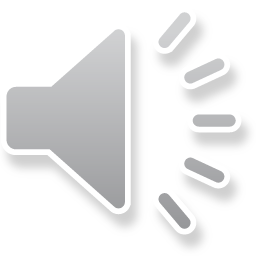 [Speaker Notes: On the other hand, in the update protocol, once the state becomes CS, all writing data are transferred through the bus, if the update target cache is replaced. That is, the performance is the same as that of write through cache.
There are several proposals to solve these problems, there is no definitive method. In the current multi-core, the MESI or MOESI protocols are used now.]
Glossary 2
Invalidation:無効化、Update:更新
Consistency Protocol:　キャッシュの一致性を維持するための取り決め
Illinois, Berkeley, Dragon, Firefly:プロトコルの名前。IllinoisとBerkeleyは提案した大学名、Dragon,FireflyはそれぞれXeroxとDECのマシン名
Exclusive：排他的、つまり他にコピーが存在しないこと
Modify:変更したこと
Owner：オーナ、所持者だが実は主記憶との一致に責任を持つ責任者である。Ownershipは所有権
Competitive:競合的、この場合は二つの方法を切り替える意に使っている。
Injection:注入、つまり取ってくるというよりは押し込んでしまう意
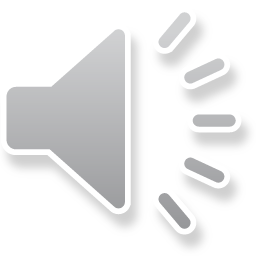 Summary
Snoop　Cache is the most successful technique for parallel architectures.
In order to use multiple buses, a single  block for sending control signals is used.
Sophisticated techniques do not improve the performance so much.
Variable structures can be considerable for on-chip multiprocessors.
Recently, snoop protocols using NoC(Network-on-chip) are researched.
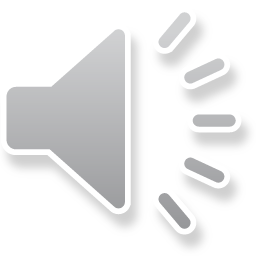 [Speaker Notes: This slide shows the summary of today’s lesson.]
Exercise
Following accesses are done sequentially into the same cache  block of  Illinois protocol and Firefly protocol. How the state of each cache  block is changed ?
PU A: Read
PU B: Read
PU A: Write
PU B: Read
PU B: Write
PU A: Write
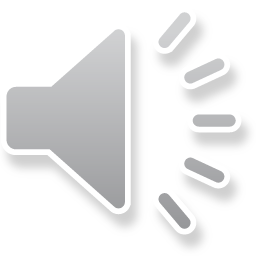 Timer
Timer
Timer
Timer
CPU
interface
CPU
interface
CPU
interface
CPU
interface
Wdog
Wdog
Wdog
Wdog
MPCore (ARM+NEC)
Private
FIQ  blocks
It uses MESI　Protocol
…
Interrupt Distributor
IRQ
IRQ
IRQ
IRQ
CPU/VFP
CPU/VFP
CPU/VFP
CPU/VFP
L1 Memory
L1 Memory
L1 Memory
L1 Memory
Snoop Control Unit (SCU)
Coherence
Control Bus
Private
Peripheral
Bus
Private
AXI R/W
64bit Bus
Duplicated
L1 Tag
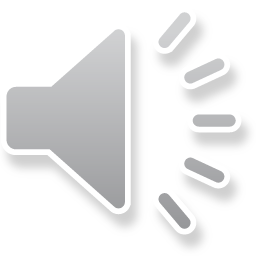 L2 Cache
[Speaker Notes: ４つのコアを搭載可能、共有データのキャッシングはスヌープで管理する]
CS
Snoop
Cache
Snoop
Cache
PU
PU
PU
Competitive　Snooping
Main　Memory
A　large　bandwidth　shared　bus
CS
→I
W
PU
Update n times, and then invalidates
The performance is degraded in some cases.
Invalidation
C
Snoop
Cache
Snoop
Cache
→D
→CE
Ｗ
PU
PU
PU
Write　Once　(Goodman　Protocol）
Main　Memory
A　large　bandwidth　shared　bus
C
→　I
PU
Main memory is updated with invalidation.
Only the first written data is transferred to the main memory.
→I
→I
US
Snoop
Cache
US
W
PU
PU
PU
Read　Broadcast（Berkeley)
Main　Memory
A　large　bandwidth　shared　bus
US
→OE
PU
Invalidation is the same as the basic protocol.
I
Snoop
Cache
I
R
PU
PU
PU
Read　Broadcast
Main　Memory
A　large　bandwidth　shared　bus
OE
→OS
→US
→US
PU
Read data is broadcast to other invalidated cache.
I
Snoop
Cache
I
R
PU
PU
PU
Cache injection
Main　Memory
A　large　bandwidth　shared　bus
I
→US
→US
→US
PU
The same  block is injected.